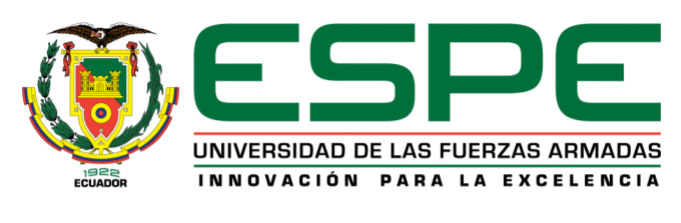 Tema: Identificación de los factores críticos de éxito para el posicionamiento de los centros de turismo comunitario en la provincia de Imbabura
Autor: Andrés Mancero
Introducción
El turismo representa para Ecuador la tercera actividad en importancia económica. Implica un promedio de 700.000 visitantes extranjeros por año.
Por cada empleo directo que se genera en turismo se crean entre 3 y 6 puestos de empleo indirecto. De hecho, el turismo se constituye así en una estrategia relevante para la superación de la pobreza.
Cambio de la matriz productiva hacia y el desarrollo sostenible del país.
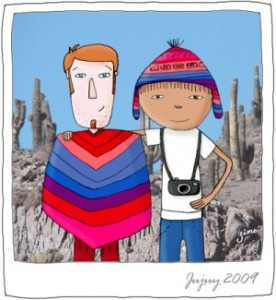 El turismo comunitario
El turismo comunitario ayuda a las a las comunidades a dar a conocer la cultura de milenarias de sus pueblos. 
Surge como una alternativa económica de las comunidades rurales, campesinas, indígenas, "mestizas" o afrodescendientes propias de un país, 
Para generar ingresos complementarios a las actividades económicas diarias y defender y revalorizar los recursos culturales y naturales locales.
Descripción del problema
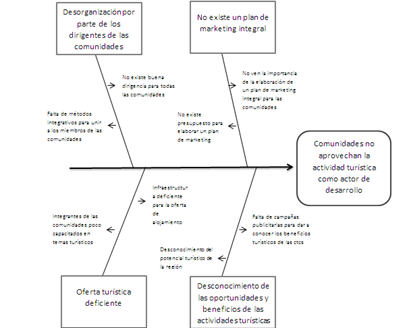 No existe buena dirección
No dan importancia a la elaboración de un plan de MTK
Falta de métodos integrativos para unir a los representantes
No existe presupuesto para elaborar un plan de MKT
Infraestrucctura deficiente para alojamiento
Integrantes de Ctc’s poco capacitados en temas turisticos
Falta de campañas turisticas que den a conocer los beneficios de los Ctc’s
Desconocimiento del potencial turísticos
Ctc’s en la provincia de imbabura
Ctc’s en la provincia de imbabura
Ctc’s en la provincia de imbabura
Objetivo General
Identificación de los factores críticos de éxito para el posicionamiento para los centros de turismo comunitarios en la provincia de Imbabura
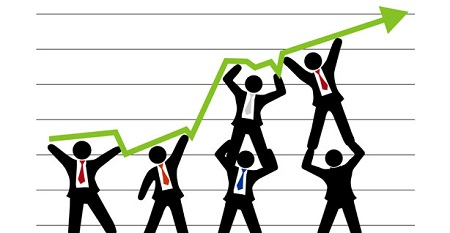 Objetivos Específicos
·  Establecer el marco teórico que sustente la elaboración de un análisis regional de los centros de turismo comunitario en la Provincia de Imbabura.
·  Realizar un análisis de la oferta y demanda turística mediante una investigación de campo que permita conocer la situación del turismo comunitario en la Provincia de Imbabura.
·  Establecer un diagnóstico a través de un análisis de los factores externos e internos de la Provincia de Imbabura que identifique la situación de la localidad como producto turístico.
·  Desarrollar una propuesta mercadológica mediante el establecimiento de estrategias enfocadas en el turismo comunitario que permita posicionar el destino turístico en la mente del consumidor.
Matriz de impacto Oportunidades
Matriz de impacto Oportunidades
Matriz de impacto Oportunidades
Matriz de impacto Amenazas
Matriz de impacto Amenazas
Matriz de impacto fortalezas
Matriz de impacto debilidades
Investigación de Mercados
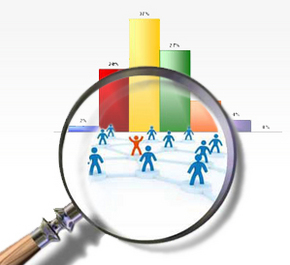 teorias de soporte
objetivos específicos
·Determinar las características de turistas y los clientes potenciales que podrían visitar los centros de turismo comunitario en la provincia de Imbabura.       
·Determinar si los clientes están dispuestos a contratar servicios complementarios de los centros de turismo comunitarios.       
·Determinar cuáles son los factores críticos de éxito para los centros de turismo comunitario en la provincia de Imbabura
·Determinar por qué medios de comunicación le gustaría saber de los servicios de los centros de turismo comunitario.
hipótesis:
Más del 35% de los turistas que visitan los centros de turismo comunitario lo hacen por los servicios complementarios que ofrecen a los usuarios.
·Más del 20% de los turistas que han visitado los centros de turismo comunitario considera que la ubicación es importantes para utilizar los servicios de los centros de turismo comunitario.
·Más del 80% de los turista que han visitado los centros d e turismo comunitario desearía ser informado de los centros de turismo comunitario por medio del internet
·Más del 20% de los turistas que realizan turismo cultural han visitado alguna vez un centro de turismo comunitario
investigación Exploratoria
Recolección de datos secundarios:
· Conocer el nivel de aceptación de los servicios turísticos de los centros de turismo comunitario.
· Determinar el número de ventas que tiene los centros de turismo comunitario en épocas turísticas.
· Identificar los principales de los problemas de los centros de turismo comunitario.
Recolección de datos primarios acerca de opiniones de las falencias         ·Entrevista al experto externo
·  Entrevista a experto interno
investigación Descriptiva
La investigación de mercados se puede aplicar la investigación descriptiva qué nos permite comprobar hipótesis planteadas inicialmente sobre las cuales podremos trabajar en nuestra investigación.

El objetivo principal de la investigación descriptiva consiste en llegar a conocer las situaciones costumbres ideología y actividades predominantes a través de la descripción exacta de actividades objetos procesos y cultuales, se recolectan la siguiente información en base a lo de hipótesis y objetivo.
Cálculo de la oferta
Cálculo de la demanda
Encuestas Estructurada
La encuesta consiste en preguntas direccionadas a responder las hipótesis planteadas de inicialmente en la investigación se plantea una pregunta filtro directamente asociada a la investigación de Mercado que permita conocer el éxito o el fracaso del proyecto investigado.

Encuestas Presenciales

Encuestas Estructurada E-mailing:
Resultados de la encuesta piloto:
La pregunta filtro realizada en la encuesta piloto nos permitió determinar que el 50% de los encuestados “Si han visitados los centros de turismo comunitario” mientras que el 50% no a visitados este lugar turístico, más adelante estos valores no permitirán determinar “p” y “q” en el cálculo de la fórmula poblacional.
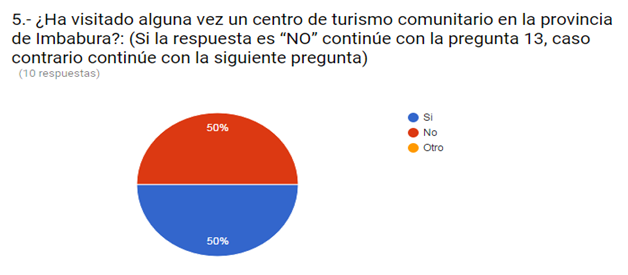 Muestreo estadístico
Para el cálculo de  la muestra poblacional se tomará en cuenta la siguiente fórmula que nos permitirá calcular la demanda en los centros de turismo comunitario en la provincia de Imbabura.
En total se calcula que visitaran 252235,025 clientes extranjeros los centros de turismo comunitario en la provincia de Imbabura para este año 2016.
El total de turistas nacionales que podría que visitaran los centros de turismo comunitario es de 284.215 clientes potenciales.
Sumando los dos resultados turistas nacionales y extranjeros que visitaran los centros de turismo comunitario en este año será un aproximado de 536.450.
Muestreo estadístico
Se toma en cuenta la siguiente fórmula y los siguientes datos para el cálculo poblacional:
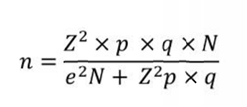 El total es de 384 encuestas.
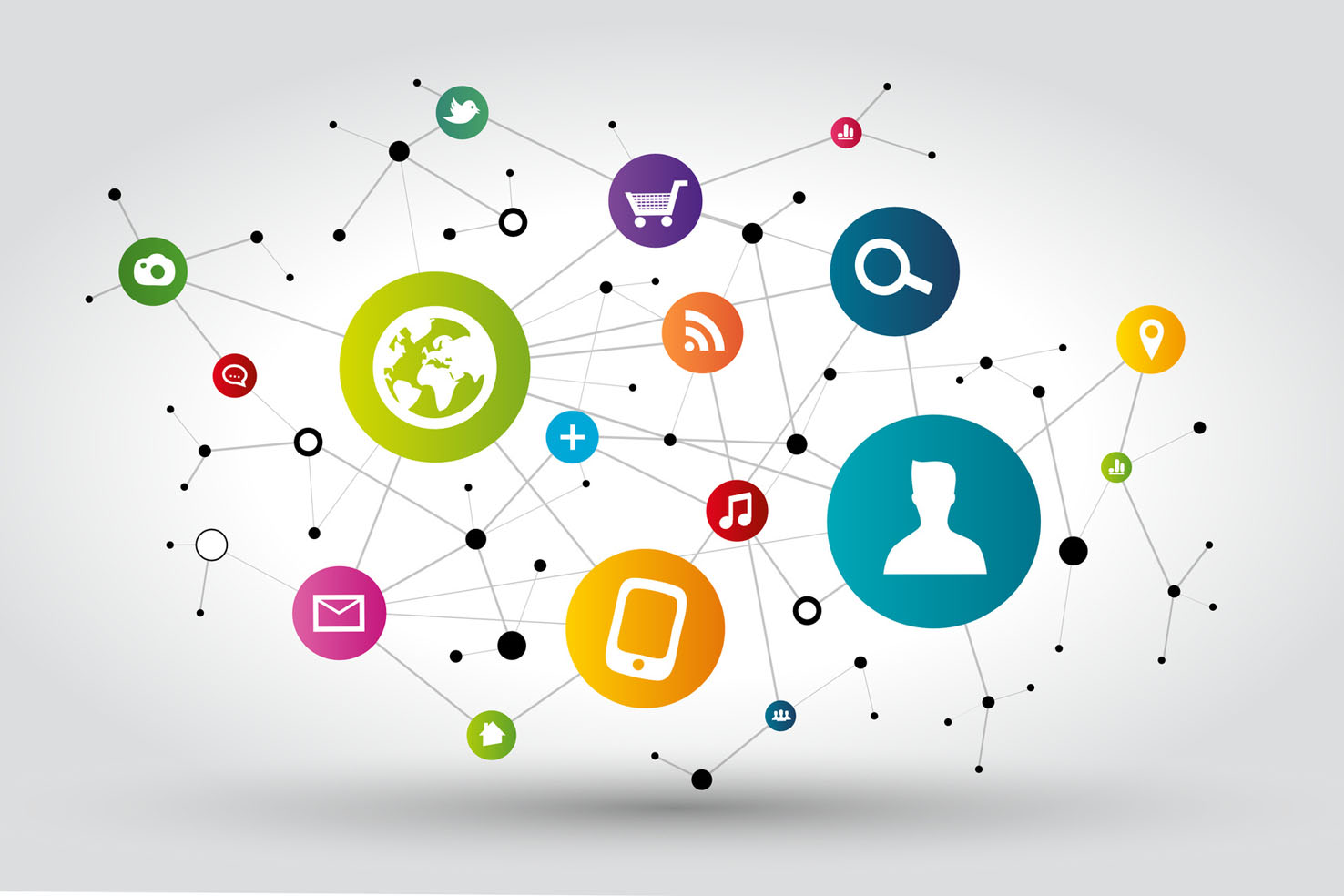 análisis de resultados
análisis univariado
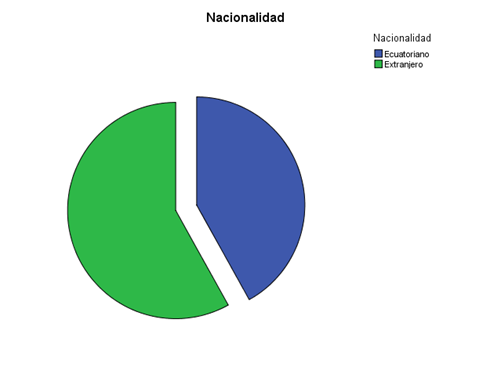 Nacionalidad
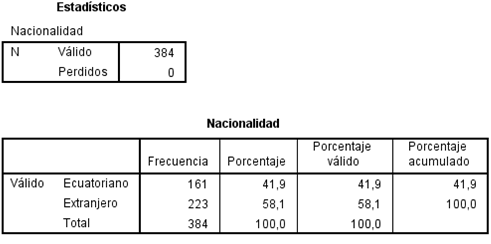 La mayor cantidad de turistas entrevistados para este estudio son extranjeros con un  58,1%; En los estadísticos obtenidos podemos analizar que la mayoría de turistas que visita los centros de turismo comunitario en la provincia de Imbabura son extranjeros
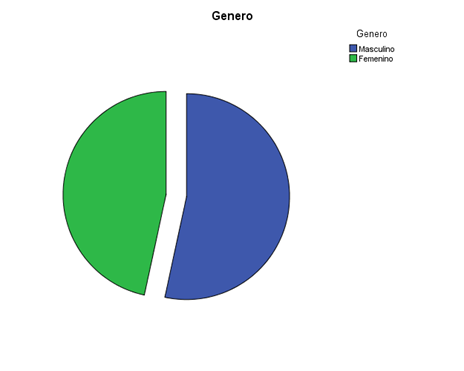 Género
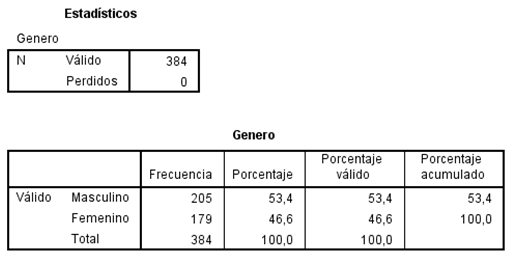 De la muestra obtenida de los centros de turismo comunitario que el 53.4% de los encuestados son  de género masculino
Edad
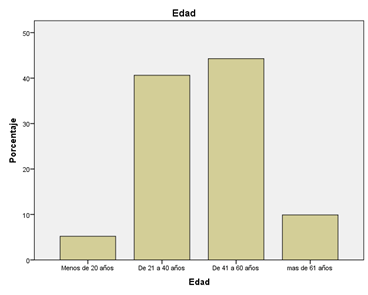 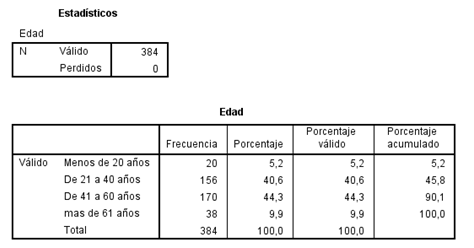 En la muestra obtenida podemos observar que un 44.3% de los encuestados fueron de 41 a 60 años
Gasto de turismo al año
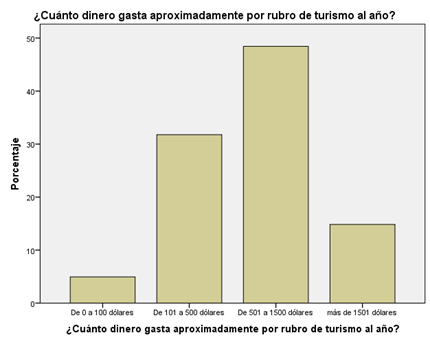 Un 48% de los turistas entrevistados aseguran que gastan  aproximadamente 501 a 1500 dólares.
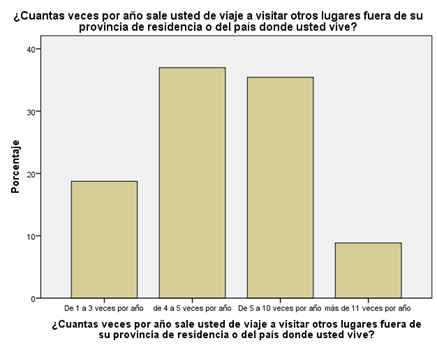 Viajes al año
De la muestra obtenida  se encontró que un 37% de los turistas encuestados viajan de  4 a 5 veces por año.
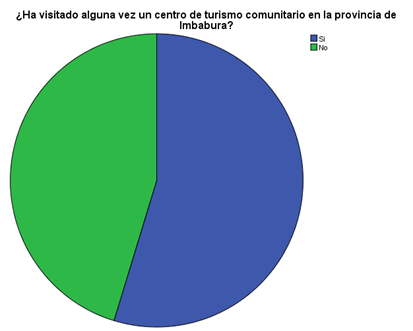 ¿A visitado algún CTc en imbabura?
El 54% de los clientes potenciales ha visitados un centro de turismo comunitario
¿Por qué motivo no ha visitado un ctc?
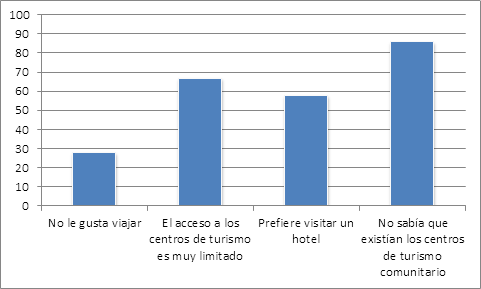 En el análisis realizado podemos destacar que un 36% de los clientes potenciales afirma que no ha visitado los centros de turismo comunitario por que no sabían que existían
¿Con qué personas visitan los ctc’s
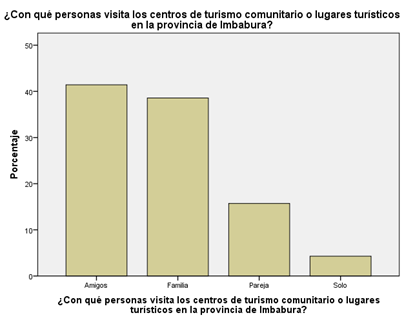 Según el análisis realizado en la investigación  el 41% de los clientes potenciales que respondieron que han visitado los centros de turismo comunitario con amigos
¿Con qué personas visitan los ctc’s
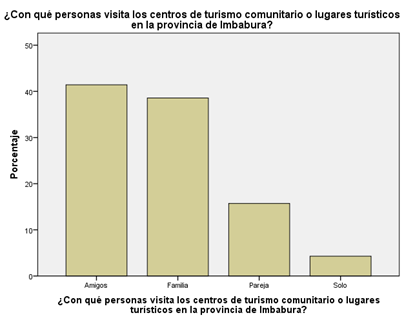 Según el análisis realizado en la investigación  el 41% de los clientes potenciales que respondieron que han visitado los centros de turismo comunitario con amigos
¿Con cuántas personas visita los ctc’s?
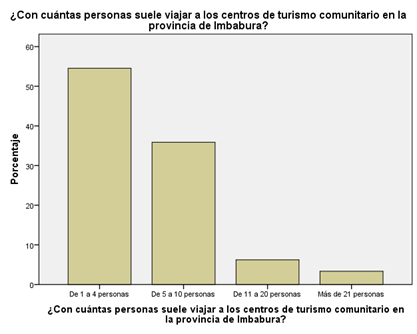 El 55% de los clientes potenciales respondió que ellos prefieren viajar en grupos de hasta 4 personas.
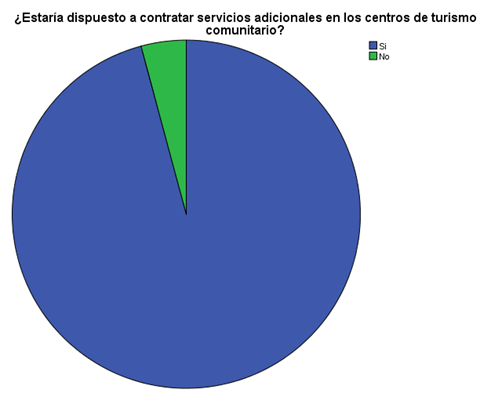 Servicios Adicionales
De la muestra obtenida se determinó que el 95,8% de los turistas consideran que estarían dispuestos a contratar servicios adicionales
Tipo de servicios Adicionales
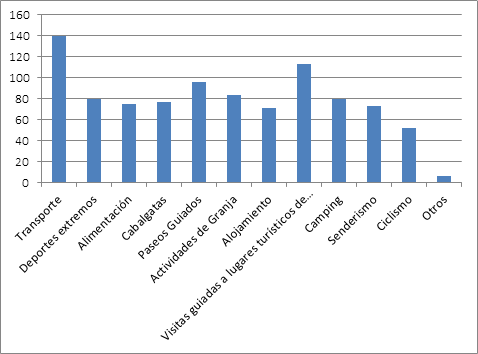 En las encuestas realizadas en los centros de turismo comunitario es importante destacar que los clientes desearían contratar servicio de transporte con un 15%
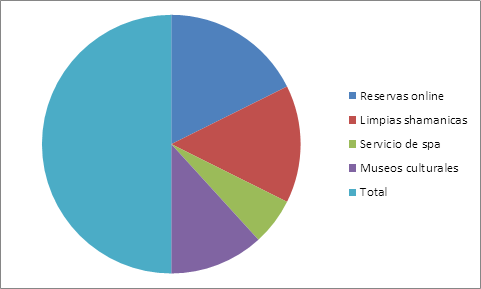 Otros servicios adicionales
Entre los servicios adicionales que los clientes que han visitado los centros de turismo comunitario desean que se incremente las reservas en línea con el 35%
Factores críticos positivos
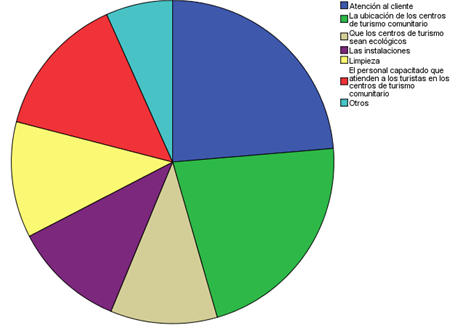 Un factor positivo para visitar los centros de turismo comunitario en la provincia de Imbabura es la atención cálida de los comuneros con un 14%,
Factores críticos positivos
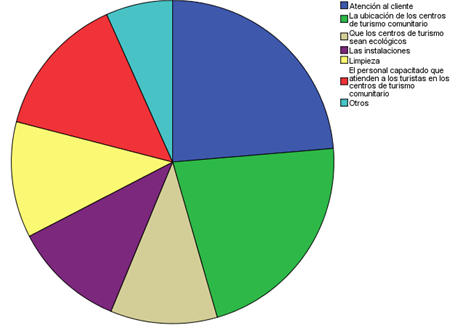 Un factor positivo para visitar los centros de turismo comunitario en la provincia de Imbabura es la atención cálida de los comuneros con un 14%,
Factores críticos negativos
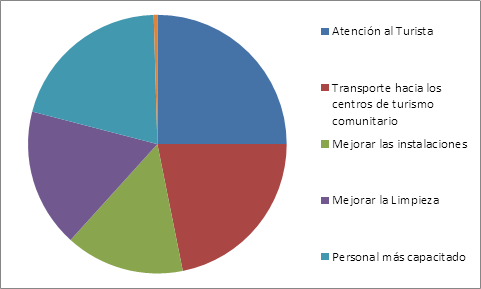 Según el estudio realizado para los clientes es importante mejorar la atención al turista 25%,
Percepción de precios
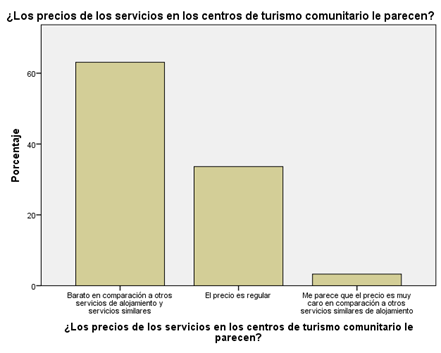 El 35% de los turistas indican que los precios son económicos en comparación a otro tipo de servicios
¿Cuánto estaría dispuesto a pagar?
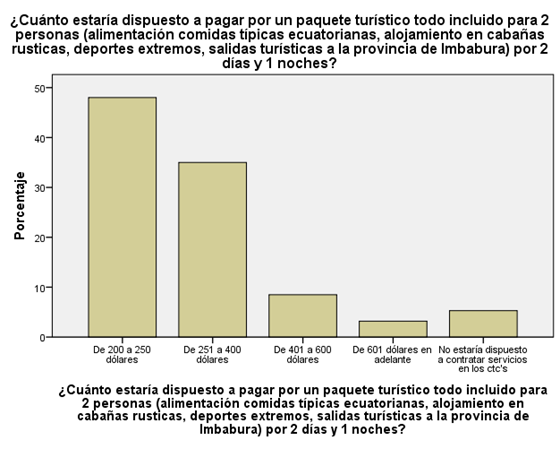 El 47% de los clientes potenciales entrevistados consideran que estarían dispuestos a pagar entre 200 a 250 dólares por un paquete turístico en los ctc’s
Tipo de turismo que practica
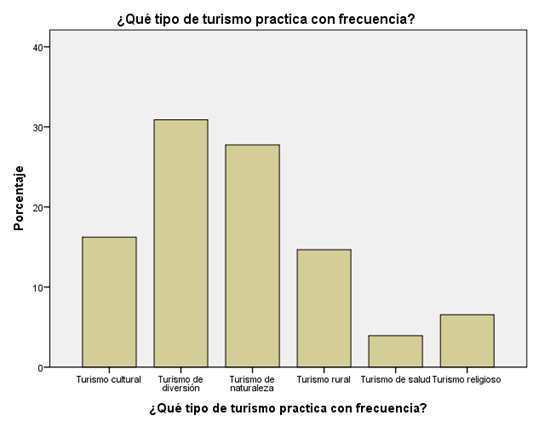 De la muestra obtenida los turistas prefieren realizar un turismo de diversión, por turismo de diversión se refiere a que ellos prefieren visitar parques temáticos, parques de diversiones etc. con un 30%
Medios de comunicación
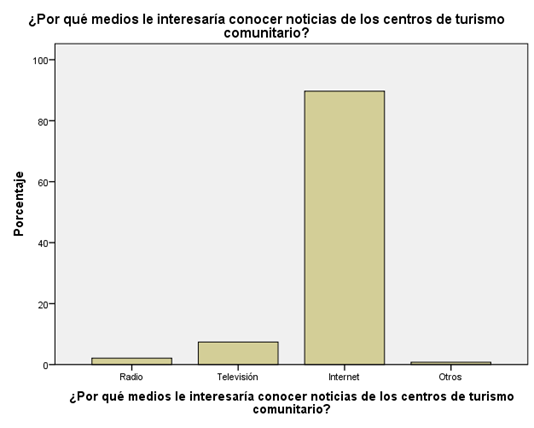 En la investigación realizada se determinó que los clientes prefieren que se les envié  información turística por medio internet con un 88%
Redes sociales
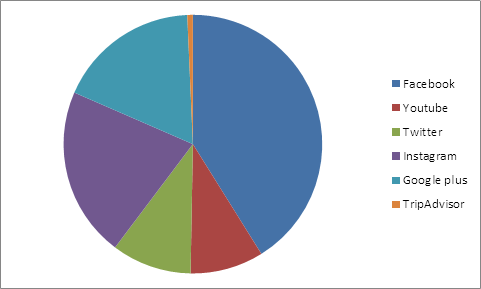 Los turistas entrevistados aseguran que la red social más utilizada por ellos es el Facebook con un 41%.
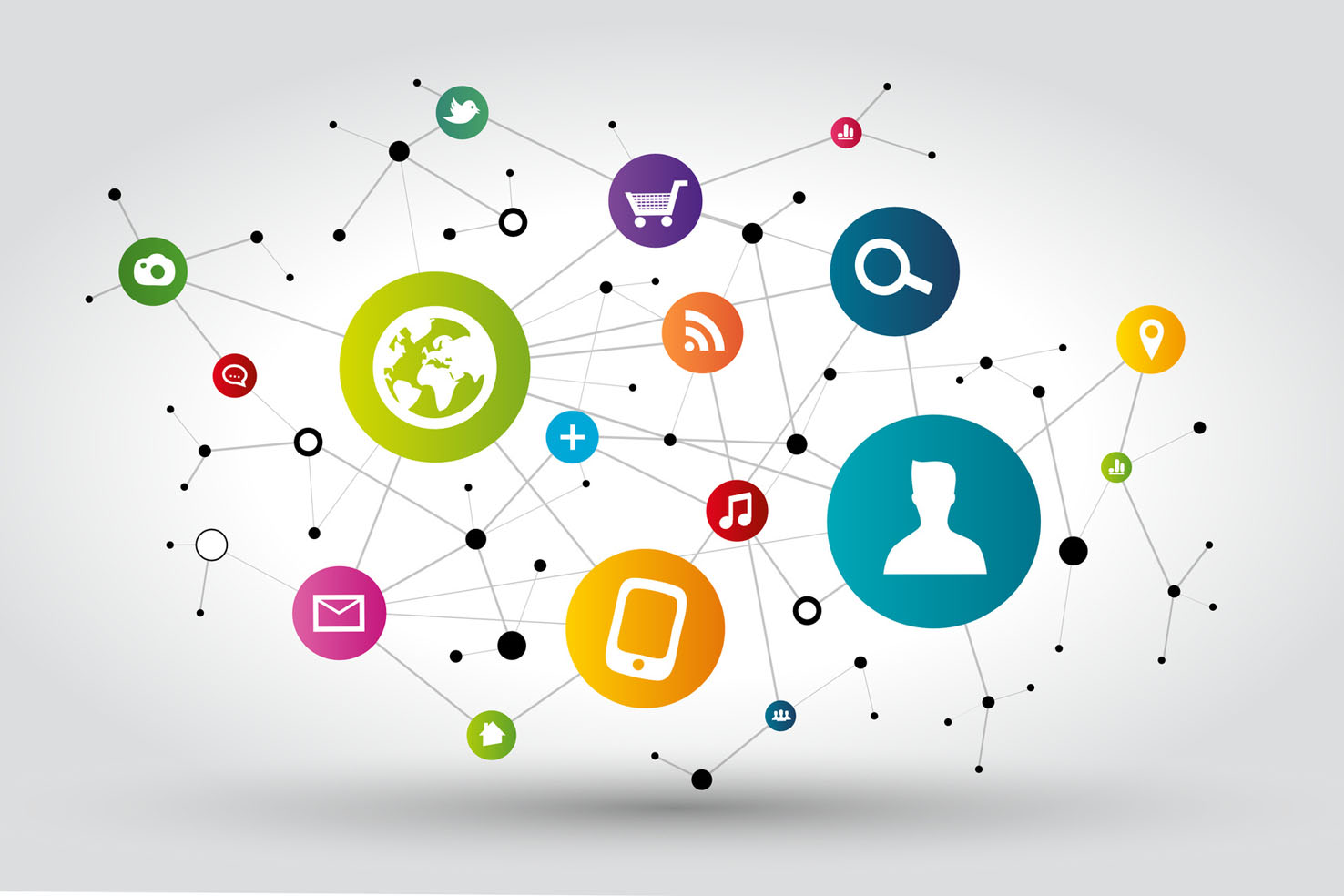 análisis de resultados
análisis bivariado
V1: ¿Ha visitado los centros de Turismo comunitaria?
V2: ¿Estaría dispuesto a contratar servicios adicionales en los centros de turismo comunitario?
Correlaciones
V1: ¿Ha visitado alguna vez un centro de turismo comunitario en la provincia de Imbabura?
V2: ¿Qué motivos considera importantes al momento de visitar los centros de turismo comunitario en la provincia de Imbabura?
Chi cuadrado
Según el análisis obtenido tenemos un coeficiente de chi cuadrado de 0,178 lo que nos indica que debemos aceptar H0 las variables no tienen relación entre sí, independientemente que los turistas hayan visitado los centros de turismo comunitario los turistas opinan sobre lo que consideran importante, el 65% de los turistas que han visitado estos lugares consideran que el factor crítico lugar es importante.
V1: ¿Ha visitado alguna vez un centro de turismo comunitario en la provincia de Imbabura?
V2: ¿Por qué medios le interesaría conocer noticias de los centros de turismo comunitario?
Chi cuadrado
Encontramos un chi cuadrado de un valor de ,073 superior al rango aceptable de ,005 por lo que podemos observar que no existe relación entre estas dos variables es decir que independientemente de que los turistas hayan visitado o no los centros de turismo comunitario en la provincia de Imbabura, los clientes potenciales prefieren conocer más de los servicios turísticos vía internet. 50,26% de los turistas que han visitado un centro de turismo comunitario desean tener noticias de los mismos vía internet
V1: ¿Qué tipo de turismo realiza? V2: ¿Ha visitado alguna vez un centro de turismo comunitario en la provincia de Imbabura?
Anovas de dos factores
El nivel de significancia es de 0,000 por lo tanto se acepta H1, existe relación entre estas dos variables.
V1: ¿Qué tipo de turismo realiza? V2: ¿Ha visitado alguna vez un centro de turismo comunitario en la provincia de Imbabura?
Anovas de dos factores
El nivel de significancia es de 0,000 por lo tanto se acepta H1, existe relación entre estas dos variables.
Plan de comunicación
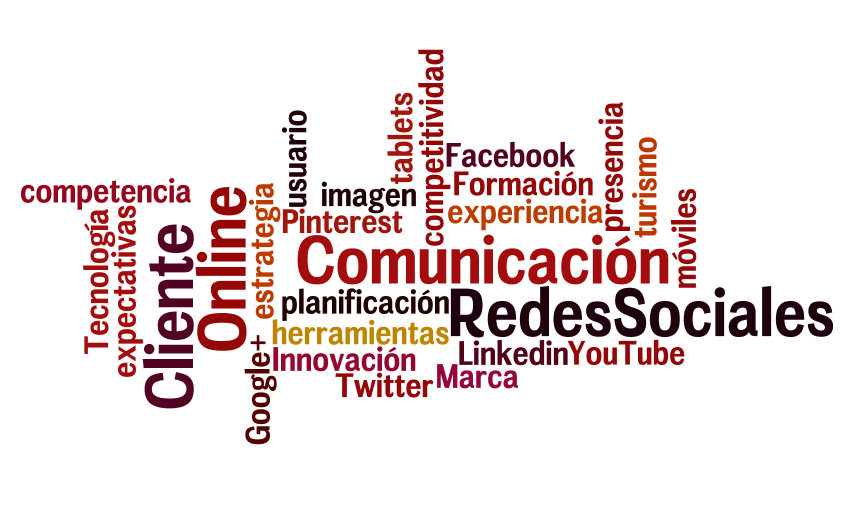 Introducción
Las acciones comunicacionales en el mundo empresarial e institucional relacionadas al campo del alojamiento turístico apuntan a la búsqueda de un posicionamiento en el mercado, a la consolidación de la marca, a la construcción de la imagen de acuerdo al segmento objetivo y a la comunicación informativa permanente.

Es por eso que es necesario implementar un plan de comunicación que permita dar a conocer a los clientes potenciales los servicio que ofrecemos, según la investigación de mercados un 36% de los turistas entrevistados que no habían visitado un centro de turismo comunitario comentaron que no lo habían hecho por que no sabían que existían.
Introducción
Las acciones comunicacionales en el mundo empresarial e institucional relacionadas al campo del alojamiento turístico apuntan a la búsqueda de un posicionamiento en el mercado, a la consolidación de la marca, a la construcción de la imagen de acuerdo al segmento objetivo y a la comunicación informativa permanente.

Es por eso que es necesario implementar un plan de comunicación que permita dar a conocer a los clientes potenciales los servicio que ofrecemos, según la investigación de mercados un 36% de los turistas entrevistados que no habían visitado un centro de turismo comunitario comentaron que no lo habían hecho por que no sabían que existían.
Objetivo General
Dar a conocer a los clientes potenciales a nivel mundial sobre las ventajas competitivas de los servicios de los centros de turismo comunitario en la provincia de Imbabura. Trasmitir los factores críticos positivos para plantear un sistema para posicionar los Ctc´s a los clientes potenciales
Objetivos Específicos
·         

Estructurar un plan de comunicación vía internet que permita dar a conocer nuestros servicios.
Organizar un organigrama provisional que permita organizar a los integrantes de los centros de turismo comunitario en la provincia de Imababura
Dar a conocer los servicios adicionales que ofrecen los centros de turismo comunitario a los clientes.
Posicionar a los centros de turismo comunitario como el destino preferido por los clientes potenciales que prefieren el turismo rural.
Elaborar un presupuesto del plan de comunicación 
Estar mencionados en una página especializada en turismo que sea extranjera
plan de acciones para su consecución
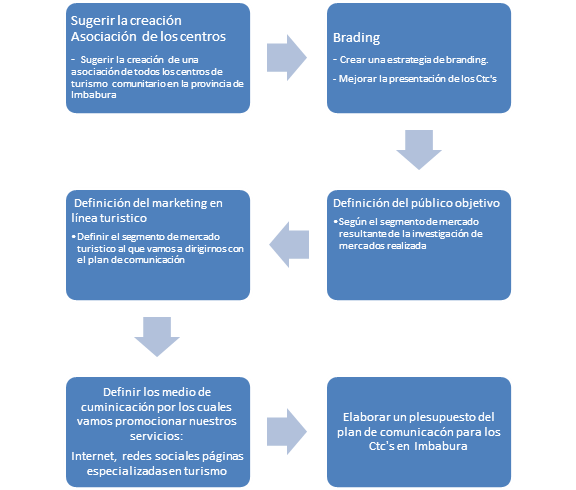 Asociación de centros de turismo comunitario en la provincia de Imbabura:
La ACTCPI (Asociación de centros de turismo comunitario en la provincia de Imbabura) está conformado por los siguientes centros: Peribuela, Palauco, Nueva América, Junín, Agato, Runa Tupari, San clemente, Mandurriacos, Sumak Pacha Pijal.
La directiva de la ACTCPI Estará conformada por un representante elegido democráticamente de cada uno de los centros de turismo comunitario, estos representantes escogerán democráticamente  a un presidente quien tomara las decisiones importantes respecto a los Ctc’s en la provincia de Imbabura. Además de un secretario y un tesorero.
Marca
Se decidió Escoger como marca Suni Runa Lodge, Es identificada la provincia de Imbabura como la provincia de los lagos por esta razón se Introdujo este nombre en quichua por ser centros de turismo comunitario, Suni tiene significado de lago, Runa Hombre, pues es un servicio muy humano y representa también la calidez que tienen los comuneros al recibir a los turistas.
Nombre: Asociación de centros de turismo comunitario en la provincia de Imbabura (ACTCPI)


Marca Comercial: Suni Runa Lodge
Logotipo:
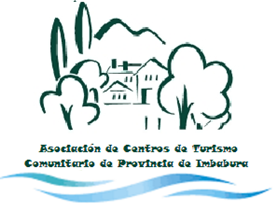 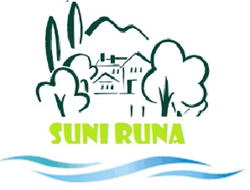 El logotipo está enfocado más a que el turista puede ir a visitar un lugar tranquilo en la naturaleza, con un tipo de hacienda en el fondo que representa los centros de turismo comunitario en la provincia de Imbabura, con olas del lago San Pablo.
Se escogieron los colores verde y azul por estas razones para enfatizar más en un turismo ecológico por el agua de los lagos y verde por la naturaleza.
Definición de público objetivo:
Estrategia de marketing de comunicación
Estrategia de marketing de comunicación
Creación de Marketing en línea
En el mundo globalizado en el que vivimos es importante tener en cuenta que una buena campaña de marketing nos permitirá mejorar las ventas a nivel mundial es importante tener en cuenta los siguientes aspectos que nos van a permitir mejorar también el posicionamiento de marca en línea.
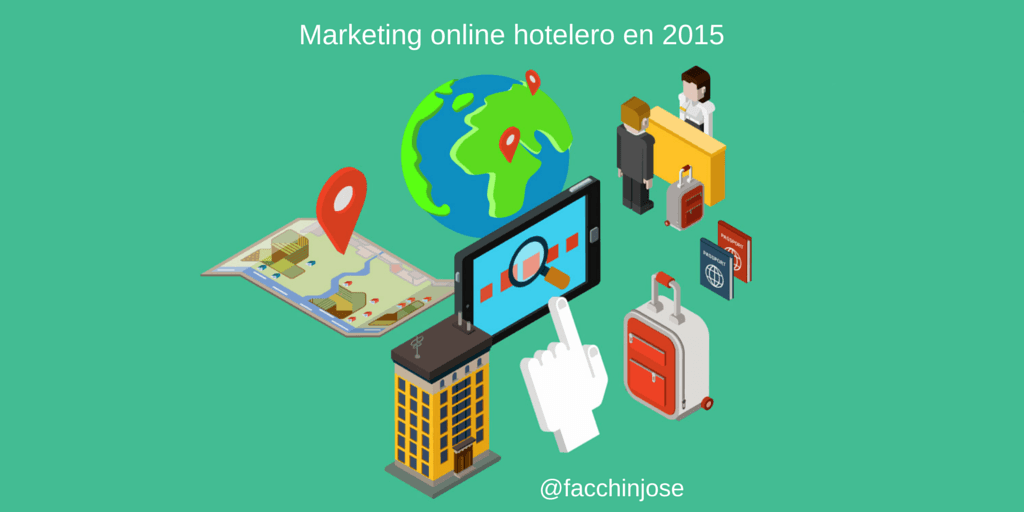 Creación de la página web
La creación de una página web para Suni Runa Lodge  es indispensable para que los turistas conozcan los servicios que ofrecemos por esta razón recomendamos  incluir información de las habitaciones así también de los precios.

- Idiomas
- Reservas en línea
- Fotografía
- Noticias e información adicional
- Google Maps
- Redes Sociales
- Contacto
Creación de la página web
La creación de una página web para Suni Runa Lodge  es indispensable para que los turistas conozcan los servicios que ofrecemos por esta razón recomendamos  incluir información de las habitaciones así también de los precios.

- Idiomas
- Reservas en línea
- Fotografía
- Noticias e información adicional
- Google Maps
- Redes Sociales
- Contacto
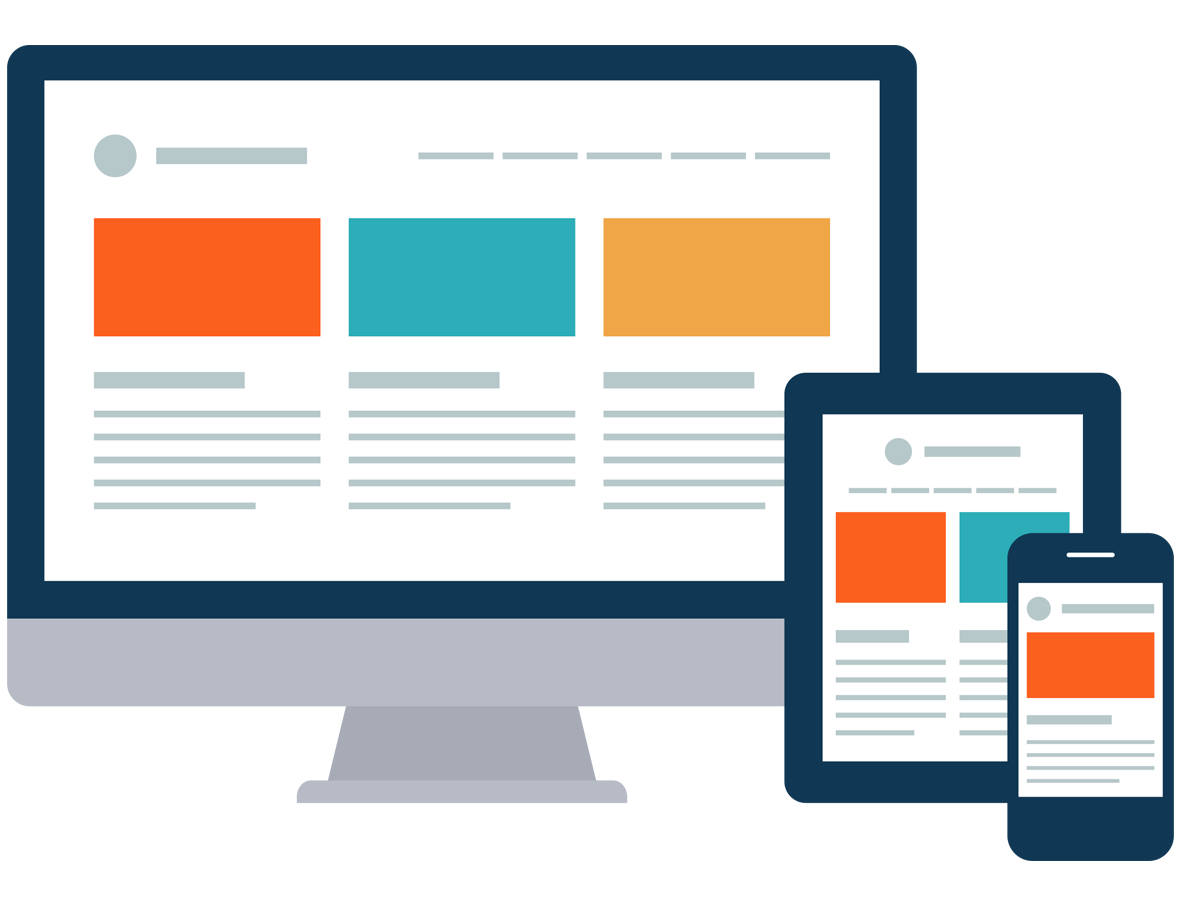 Motor de reservas
En el mercado turístico existen varios motores de reserva especializados para venta de servicios en línea,
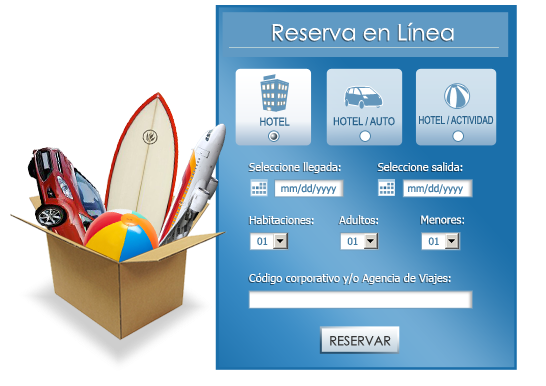 Redes Sociales
En las redes sociales se puede compartir información entre turistas que ya han visitado los centros de turismo comunitario los mismos que pueden dar buenas referencias de nuestros servicios, también se puede compartir fotografías se puede compartir videos que motivar al cliente a visitarnos.  Entre las redes sociales que destacamos para el turismo son las siguientes:
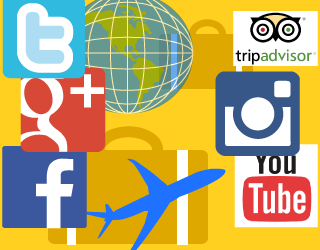 Online Travel Agency (OTA’s)
A nivel mundial existen varias agencia de turismo en línea, tener presencia en estas agencia de viaje nos podrá mejorar el posicionamiento de Suni Runa Lodge, la ventaja de tener publicaciones en las Ota’s
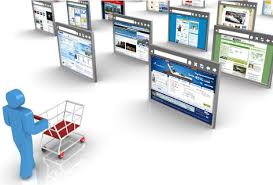 Posicionamiento en línea
Todas las empresas necesitan una web, y todas las webs necesitan estar visibles en los buscadores. Esta es la realidad que ha hecho que cada vez más personas se interesen en descubrir qué es el SEO y cómo pueden empezar a posicionar la página web en Google.
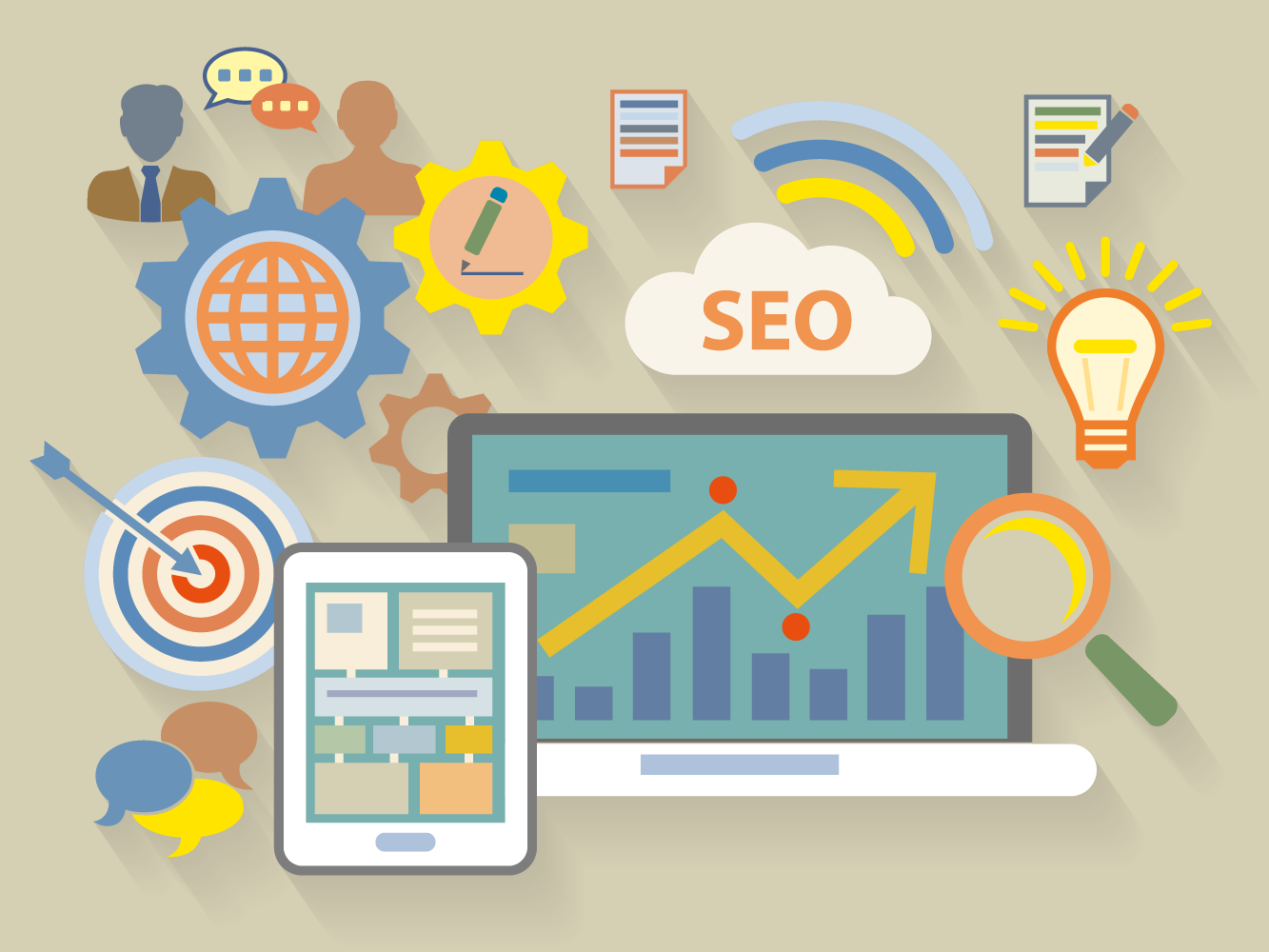 Plan de comunicación “Como en casa”
Con este plan de comunicación pretendemos motivar a los turistas dar a conocer que en los Ctc’s tienen una atención cálida, que va a ser tratado como si perteneciera a la gran familia de los Centros de turismo comunitario en la provincia de Imbabura.


Marketing de boca a boca:
Elaborar vídeo Promocional
Crear comunicación Inmediata:
La ubicación de los centros de turismo comunitario
Es importante destacar la belleza de los paisajes de la provincia de Imbabura, debemos destacar estas ventajas para motivar a que los clientes nos visiten.

·  Fotografía Profesional:
Publicar Fotografía profesional, de los centros de turismo comunitario y también de los lugares representativos de la provincia de Imbabura, esto permitirá a los clientes potenciales apreciar la belleza de la provincia.

·  Promover deportes extremos:
La provincia de Imbabura tiene la capacidad turística para elaborar deportes extremos para atraer a un segmento aventurero por los que se puede promover competencias estas actividades en los Ctc’s
Centros de turismo sean ecológicos
Esto es una ventaja de los centros de turismo comunitario pues encuentran en lugares apartados y en la naturaleza.  La mayoría de los centros de turismo comunitario están hechos de manera ecológica respetando la naturaleza y aún más cuando algunos servicios de los centros de turismo comunitario promueven la siembra y actividades de Granja. 

Página Web
Redes Sociales
Blog
Las instalaciones
Se recomienda un poco invertir en las instalaciones renovarlas para un cliente potencial que no esté dispuesto a visitar un hotel de lujo sino más un hotel ecológico que le llame la atención
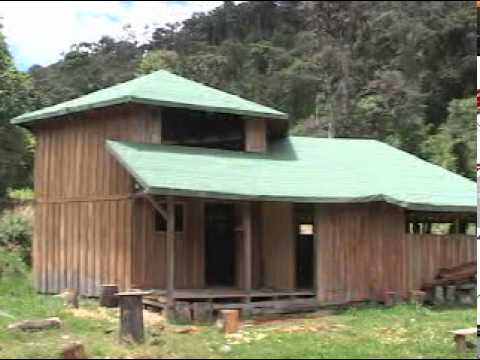 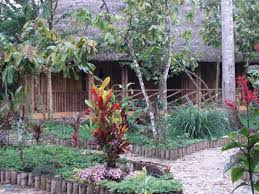 Las instalaciones
Se recomienda un poco invertir en las instalaciones renovarlas para un cliente potencial que no esté dispuesto a visitar un hotel de lujo sino más un hotel ecológico que le llame la atención
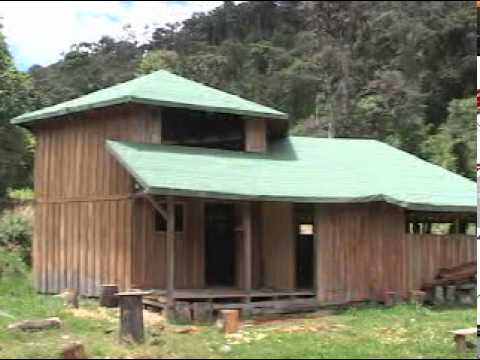 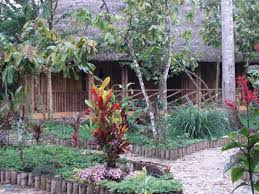 Limpieza
Reforzar la limpieza de los centros de turismo comunitario es importante por lo que sugerimos personal especializado en este aspecto,  debido a que éste es un factor que ya viene predeterminado en el servicio sugerimos utilizar el marketing de boca a boca dar su opinión de que los centros de turismo comunitario manejan una buena limpieza en sus instalaciones.
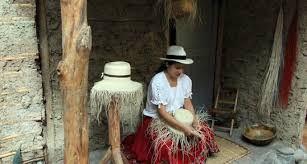 El personal en a los turistas en los centros de turismo comunitario
Un factor importante en los centros de turismo comunitario es que los comuneros no están capacitados para recibir a los turistas extranjeros,  por varios aspectos  la principal barrera que encuentran los turistas de los comuneros es el idioma
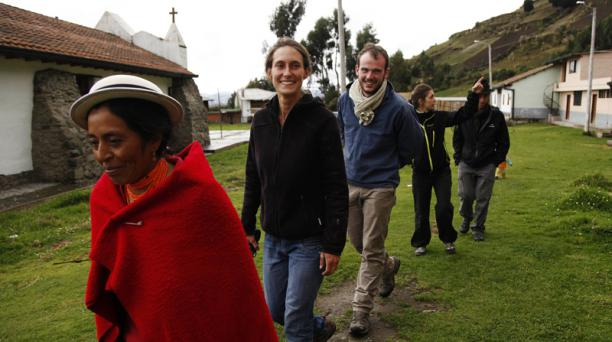 Planificación y presupuesto del plan de comunicación
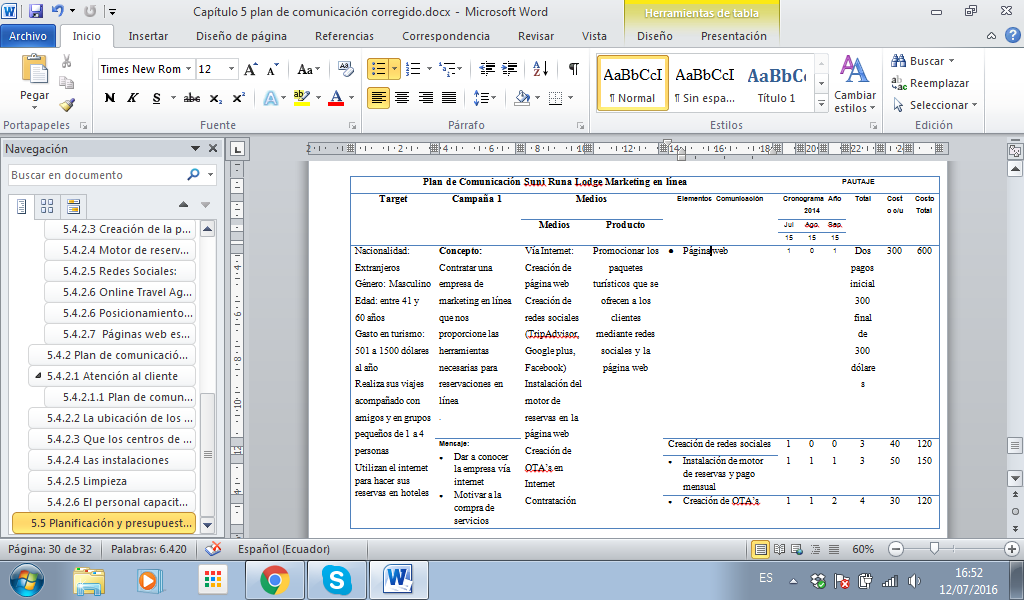 Planificación y presupuesto del plan de comunicación
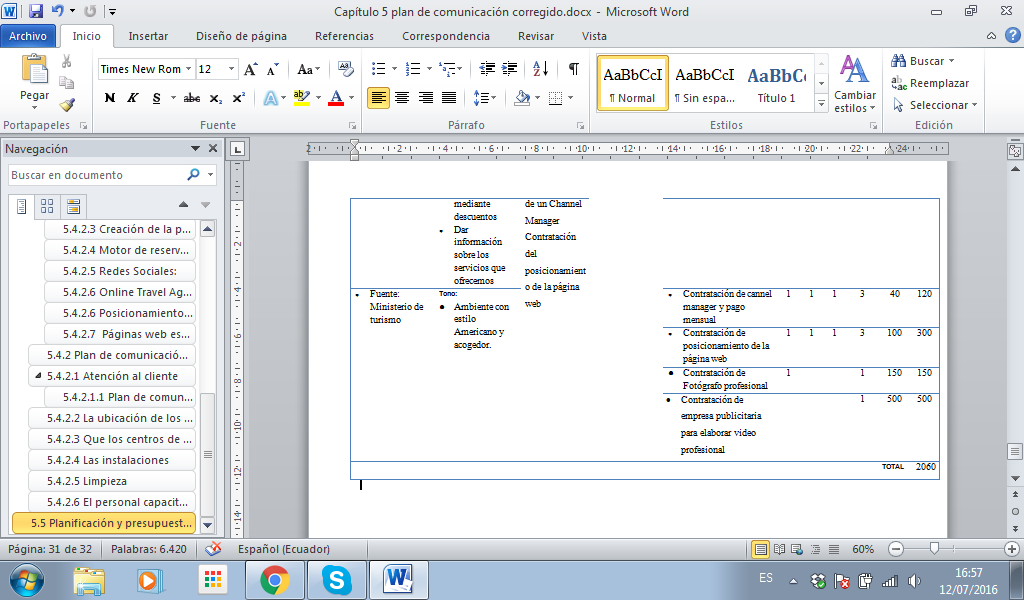 Conclusiones
Apoyados en la nueva matriz productiva, el Ecuador es un país potencial en turismo que se debe aprovechar y vender productos turísticos innovadores a los clientes potenciales nacionales e internacionales que visitan nuestro país y buscan nuevas experiencias.

Los centros de turismo comunitario tienen un flujo constante clientes. Definidos en segmentos, el principal segmento al que estamos enfocados es: extranjeros edades comprendidas entre 41 y 60 años, ellos gastan aproximadamente de 501 a $1500 al año por turismo y realizan viajes en grupos pequeños de 1 a 4 personas ellos prefieren realizar este viaje entre amigos. Utilizan internet para hacer la mayoría de reservas en los hoteles a los que visitan.
Conclusiones
Turistas consideran que los factores críticos de éxito son importantes Al momento de visitar un centro de turismo comunitario en la provincia de Imbabura. Consideran que el factor más importante es el trato que tienen los comuneros hacia los turistas, ellos consideran que los atienden de una manera cálida.
La ubicación alejada que tienen los centros de turismo comunitario a las grandes ciudades es otro factor importante también influyen para visitarlos pues las personas buscan des estresarse en un lugar tranquilo donde ellos puedan descansar. ·        
Es importante destacar que los turistas consideran que se debería mejorar los factores críticos de capacitación de los comuneros sobre todo en capacitarlos para que ellos hablen el idioma ingles y de la presentación de algunos servicios como es del hospedaje y el restaurante.
Conclusiones
El transporte es un factor crítico de éxito que se debe mejorar Pues para el turista es difícil acceder a estos lugares sin un transporte adecuado.
Atraer la demanda a los centros de turismo comunitario se debería incrementar la oferta de productos y servicios complementarios según se pudo determinar en la investigación de mercados un 95,8% de los turistas demanda al servicios adicionales complementarios actualmente no se realizan por desconocimiento o falta de la oferta.
De acuerdo al perfil indicado del segmento de Mercado se recomienda elaborar más paquetes turísticos que motiven a los turistas a visitar a los centros de turismo comunitario en la provincia de Imbabura.
Se recomienda mejorar la calidad de los servicios de los centros de turismo comunitario para de esta manera poder subir los precios de los servicios pues se demostró en la investigación de mercado que los clientes potenciales no son sensibles al precio, sino la calidad.
Conclusiones
Plan de comunicación sugerido permitirá vender los servicios de los centros de turismo comunitario a nivel mundial a bajo costo y con ventas directas sin depender totalmente de agencias turísticas.
Una mejor organización en los centros de turismo comunitario con ACTCPI (Asociación de centros de turismo comunitario en la provincia de Imbabura) que permita tomar las decisiones importantes de los organismos que se encuentran ubicados en la provincia de Imbabura permitirá mejorar la competitividad de estos a nivel mundial mayor capacidad de inversión.
Según el estudio realizado no existe demanda insatisfecha para productos turísticos de la provincia de Imbabura por este motivo se recomienda al gobierno seccional y al Ministerio de Turismo aplicar más campañas publicitarias que den a conocer la provincia de Imbabura como potencial turístico y motivar a los clientes potenciales qué visiten este lugar.
Recomendaciones:
Se recomienda implementar el plan de comunicación para atraer a los clientes potenciales con los factores críticos de éxito que positivos.
Se recomienda invertir más en las instalaciones de los centros de turismo comunitario como una mayor inversión se podrá o subir los precios de mejorar los ingresos.
Se recomienda organizar capacitaciones constantes para los comuneros Pues de esto permitirá mejorar la competitividad entre los centros de turismo comunitario a nivel nacional y a nivel internacional
Una vez que esté conformada la asamblea comunitaria se deberá realizar los cambios de los centros de turismo comunitario así como comisiones de cada uno con equidad para obtener beneficios máximos de cada uno
Qué es un proyecto comunitario es necesario lograr beneficios de entidades financieras públicas que permitan utilizar el financiamiento de inversión para ofertantes turísticos a tasas de interés bajo
Recomendaciones:
Hay que evitar la actividad turística que crezca en forma espontánea y desordenada hay que planificar el desarrollo para que la comunidad atracción de oportunamente ante las de eventualidades es necesario que este proyecto se solicite con autoridades parroquiales para que estén conscientes del crecimiento que se puede generar en la actividad turística entonces también podría prever planificar la provisión de recursos de demanda la población y visitantes al futuroLa ayuda y voluntad de todos los comuneros de los centros de turismo comunitario en la provincia de Imbabura ayudar al crecimiento de los mismos
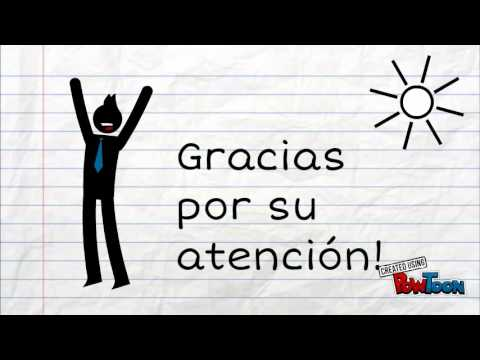